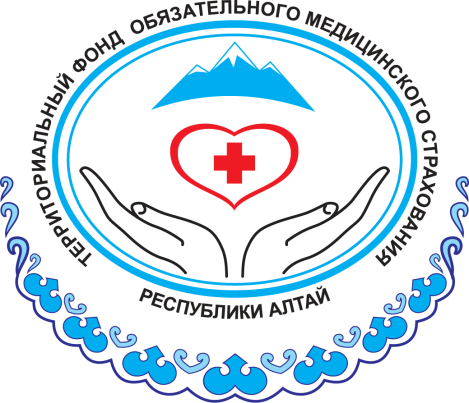 Территориальный фонд обязательногомедицинского страхованияРеспублики Алтай
Об основных нарушениях в части расходования средств ОМС
Алтынай Николаевна Шандыбаева, начальник КРО
________________________________________________________________
2024 год
г. Горно-Алтайск
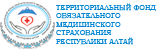 _______________________________________________________________________
Проведено проверок 
целевого использования средств ОМС 
в 2023 году – 23 (в 2022 году – 29 (из них 4 внеплановые)), 
в том числе:
23 – плановые комплексные проверки
из них: 22 проверки в МО
		   1 проверка в СМО
___________________________________________________________________________
.
Контроль за целевым использованием средств ОМС
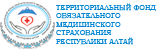 .
Суммы нецелевого использования средств ОМС, штрафов и пени возмещены в бюджет ТФОМС Республики Алтай: в 2021 году в полном объёме – 18225,3 тыс. руб., в 2022 году частично в сумме – 14284,7 тыс. руб., в 2023 году частично в сумме – 10240,0 тыс. руб.
.
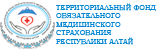 .
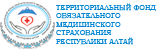 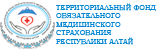 ОСНОВНЫЕ  ВИДЫ  НАРУШЕНИЙдопускаемые МО, в части нецелевого использования средств ОМС
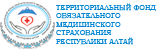 Расходы, не входящие в территориальную программу обязательного медицинского страхования и не включенные структуру тарифа на оплату медицинской помощи:
Расходы по приобретению и ремонту (поверке) оборудования для выявления в организме человека алкоголя, психоактивных и наркосодержащих веществ;
Приобретение антирабической вакцины для поликлиники;
Приобретение туберкулина для лечения туберкулеза в стационарных условиях;
Приобретение лекарственных препаратов не входящих в Перечень ЖНВЛП и медицинские стандарты;
Расходы по проведению капитального ремонта (зданий, сооружений, помещений) в том числе составление сметной документации;
Расходы по обучению в ординатуре и интернатуре;
Расходы по оплате учебы и командировочных расходов не связанных с профессиональной переподготовкой и повышением квалификации (участие в съездах, форумах, конференциях, тренингах);
Приобретение основных средств стоимостью свыше 100 тыс. руб. за единицу;
Расходы по приобретению прочих материальных запасов (кашпо, воздушные шары, картины, мешки для перевозки трупов, фотобумаги для фотоаппарата и пр.);
Расходы по содержанию имущества, содержащегося за счет средств республиканского бюджета (здание морга, кабинеты фтизиатра, психиатра, нарколога, пр.);
Расходы на выплату материальной помощи не являющейся вознаграждением за труд, так как не зависят от квалификации работника, сложности, количества, качества и условий выполняемой работы (к юбилейной дате, в связи со смертью близкого родственника, в связи с бракосочетанием, с связи с рождением ребенка и тяжелым материальным положением).
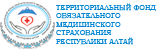 Расходы осуществляющиеся за счет средств республиканского бюджета и средств от иной приносящей доход деятельности (платных услуг), неправомерно произведенные за счет средств ОМС
Расходы по приобретению лекарственных препаратов и расходного материала, используемых для оказания платных медицинских услуг;
Расходы по оплате труда, командировочные расходы работников, содержащихся за счет средств республиканского бюджета и платных услуг (фтизиатр, нарколог, психиатр, кассир по платным услугам и пр.);
Расходы по приобретению прочих материальных запасов, используемых в рамках оказания платных медицинских услуг (бланочная продукция, тесты ИХА-факторы, серьги медицинские, пирсинги универсальные пр.);
Расходы по проведению посмертных патологоанатомических вскрытий (в том числе оплата труда и приобретение МПЗ);
Расходы по оплате прочих услуг и работ (услуги такси для работников по проезду от дома до работы и от работы до дома, услуги сотовой связи личных номеров работников);
Расходы на питание пациентов не застрахованных в системе ОМС (отсутствие полиса ОМС);
Расходы по возмещению социальных специальных выплат, понесенных ФСС;
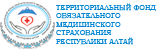 Неправомерное расходование средств ОМС 
на оплату труда
Переплата по доплате персонального повышающего коэффициента; 
Переплата районного коэффициента и северного коэффициентов; 
Неправомерное начисление выплат и доплат на совмещение профессий (должностей) и расширение зоны обслуживания; 
Переплата выплаты стимулирующего характера;
Переплата суммы отпускных и компенсации за неиспользованный отпуск (в том числе при увольнении); 
Неправомерное начисление заработной платы работнику в период фактического нахождения, согласно приказу и табелю учета рабочего времени в отпуске, командировке и в отпуске без сохранения заработной платы;
Переплата по выплате выходного пособия;
Несоответствие окладов утвержденных в штатном расписании с Положением об оплате труда МО.
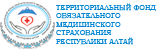 Расходование средств ОМС в отсутствие подтверждающих документов (первичных документов).
Начисление заработной платы без приказа;
Оплата командировочных расходов при отсутствии подтверждающих документов (приказа о направлении в командировку, счета (квитанции) за проживание, билета за проезд и пр.); 
Оплата услуг по обучению без подтверждающих документов (в том числе при отсутствии лицензии у учебного заведения);
Приобретение и списание лекарственных препаратов без наличия подтверждающих документов (счета на оплату, товарной накладной, листа назначения, договора);
Неправомерное списание ГСМ без подтверждающих документов.
Нарушения по видам расходов
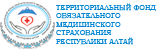 1590,25 тыс. руб. – Медикаменты и расходный материал.
- Расходы, по приобретению лекарственных средств, не входящих в перечень ЖНВЛП и стандарты медицинской помощи и необоснованные решениями врачебной комиссии в случаях индивидуальной непереносимости и (или) по жизненным показаниям;
- Расходы по  расходным материалам, приобретенных за счет средств ОМС, на оказание платных медицинских услуг; 
- Расходы по приобретению лекарственных средств (антирабической вакцины) за счет средств ОМС, осуществляющихся за счет средств бюджетных ассигнований (ст. 15 Федерального закона от 17.09.1998 № 157-ФЗ).

245,7 тыс. руб. – Основные средства.
Расходы, по приобретению основных средств (оборудование, производственный и хозяйственный инвентарь) стоимостью свыше 100 тысяч рублей за единицу.

374,72 тыс. руб. – Командировочные расходы.
- Возмещение командировочных расходов работникам медицинской организации сверх установленных норм, в нарушение требований Постановлений Правительства Российской Федерации № 729 от 02.10.2002, № 749 от 13.10.2008, и Постановления Правительства Республики Алтай № 104 от 05.05.2017;
- Расходы по обучению на курсах повышения квалификации специалистов, не относящихся к медицинским персоналу (работников административно-управленческого персонала (экономист, бухгалтер, специалист отдела кадров и т.д.)); 
- Командировочные расходы, в том числе оплата обучения не связанные с профессиональной переподготовкой и повышением квалификации (участие в форумах, конференциях, дискуссионных клубах, съездах, тренингах  и  т.д.);
- Расходы по командировочным расходам медицинских работников, содержащихся за счет средств республиканского бюджета (врачей специалистов: фтизиатр, нарколог, психиатр, патологоанатом, в том числе средний медицинский персонал) и за счет средств от иной приносящей доход деятельности (платных услуг). 

510,8 тыс. руб. – Прочие работы и услуги.
- Расходы связанные с обеспечением деятельности патологоанатомических отделений, проведение патологоанатомических вскрытий, аутопсийных исследований секционного материала; 
- Расходы по обучению по основным профессиональным образовательным программам высшего образования в ординатуре и интернатуре; 
- Расходы связанные с оплатой сотовой связи личных номеров работников МО; 
- Расходы связанные с оплатой услуг автомобильного транспорта (такси) для доставки работников от дома до работы и от работы до дома;
Нарушения по видам расходов
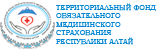 88,1  тыс. руб. – Прочие материальны запасы.
- Расходы по приобретению прочих материальных запасов не входящих в структуру тарифа (в том числе: шаров воздушных, бумаги для фотоаппарата, картин, открыток и пр.); 
- Расходы по приобретению прочих материальных запасов используемые при оказании платных медицинских услуг (бланочной продукции, расходных материалов, кассовой ленты, тесты ИХА-факторы и пр.).

2749,9  тыс. руб. – Работы и услуги по содержанию имущества.
- Расходы по коммунальным услугам зданий, кабинетов, содержащихся за счет средств республиканского бюджета (здание морга, кабинеты врача фтизиатра и врача психиатра-нарколога, содержащихся за счет средств республиканского бюджета);
- Расходы по проведению капитального ремонта, выполнения обследования технического состояния строительных конструкций объекта, в том числе составление проектно-сметной документации для проведения капитального ремонта; 

201,2  тыс. руб. –  Расходы произведенные без подтверждающих документов.
- Неправомерная выплата заработной платы без приказа;
- Неправомерная выплата заработной платы в период нахождения работника в очередном ежегодном отпуске, в том числе в отпуске без содержания (без сохранения заработной платы); 
- Возмещение командировочных расходов работникам медицинской организации не подтвержденные первичными бухгалтерскими документами (билет за проезд, квитанция (счет) за проживание и пр.) и произведенные без приказа медицинской организации о направлении работника в служебную командировку;
- Оплата труда за сверхурочное время работы (в пути) в период нахождения работника в командировке без приказа;
- Приобретение и списание лекарственных препаратов без подтверждающих первичных документов; 
- Приобретение основных средств (в том числе: медицинского оборудования) без подтверждающих первичных документов;
- Неправомерное списание ГСМ без подтверждающих первичных документов (путевых листов).
Нарушения по видам расходов
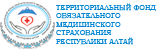 126,7 тыс. руб. – Продукты питания.
- Расходы, по питанию пациентов в стационаре не застрахованных в системе ОМС (отсутствие полиса обязательного медицинского страхования).

511,2  тыс. руб. – Горюче-смазочные материалы (ГСМ).
Расходы по списанию ГСМ сверх установленных норм, в нарушение распоряжения Министерства транспорта Российской Федерации № АМ-23-р от 14.03.2008.

2037,4  тыс. руб. –  Оплата труда.
- Неправомерная выплата заработной платы (в том числе премии) не в соответствии с трудовым договором, заключенным с работником и приказами МО; неправомерная выплата персонального повышающего коэффициента; неправомерная выплата районного и северного коэффициентов; неправомерная выплата заработной платы за работу в выходной день; неправомерная выплата заработной платы в период фактического нахождения работника в отпуске и в командировке, произведенной не в соответствии с табелем учета рабочего времени; неправомерная доплата выплаты стимулирующего характера в виде премиальных выплат в нарушение приказа; неправомерная выплата отпускных и компенсации за неиспользованный отпуск; неправомерная выплата доплаты за совмещение должностей (профессий), за расширение зоны обслуживания и увеличение объема работы; неправомерная выплата заработной платы, связанной с установлением завышенных должностных окладов не в соответствие с профессиональной квалификационной группой и квалификационным уровнем перечня должностей в штатном расписании (по отдельным должностям), сверх установленных размеров, в нарушение действующего Положения об оплате труда МО; неправомерная выплата медицинской организацией доплаты до МРОТ, в случаях превышения заработной платы работника установленного минимального размера оплаты труда (МРОТ), в нарушение Федерального закона № 82-ФЗ от 19.06.2000 «О минимальном размере оплаты труда» и ст. 133 Трудового кодекса Российской Федерации; расходы по оплате труда структурного подразделения, содержащегося за счет средств от иной приносящей доход деятельности (платных услуг).
 
730,5  тыс. руб. – Иные расходы.
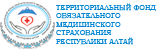 Алгоритм действий МО/СМО 
после проведенной проверки ТФОМС РА
Подписание акта проверки (5 р/дн. на возражения);
В течение 10 р/дн. со дня получения акта проверки, направляет в ТФОМС РА План мероприятий по устранению выявленных нарушений;
На основании полученного акта в течение 10 р/дн. в порядке, определенным Федеральным законом № 326-ФЗ, осуществляет возврат в бюджет Территориального фонда средств использованных не по целевому назначению и уплату штрафов, пеней;
В течение месяца, со дня получения акта проверки, направляет в ТФОМС РА Информацию по устранению нарушений, согласно плану мероприятий МО.
Спасибо за внимание!
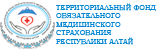 .
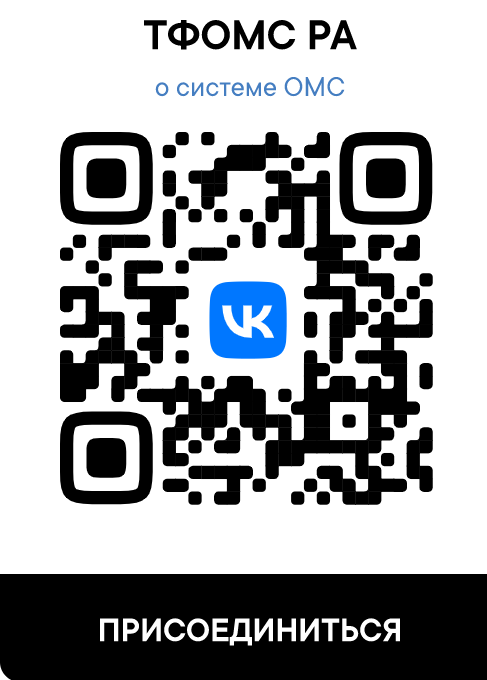 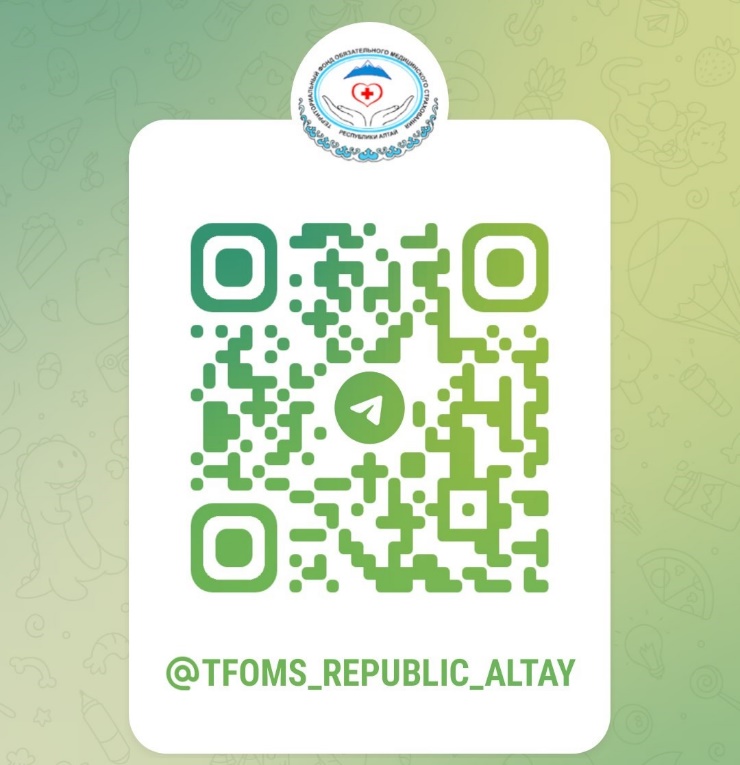 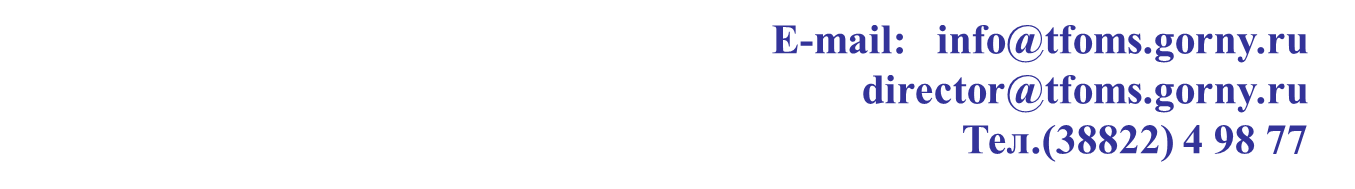